Все, что нас не убивает, делает нас сильнее? Свинец – незаметный яд и убийца разума.
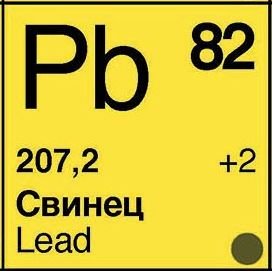 В начале была женщина
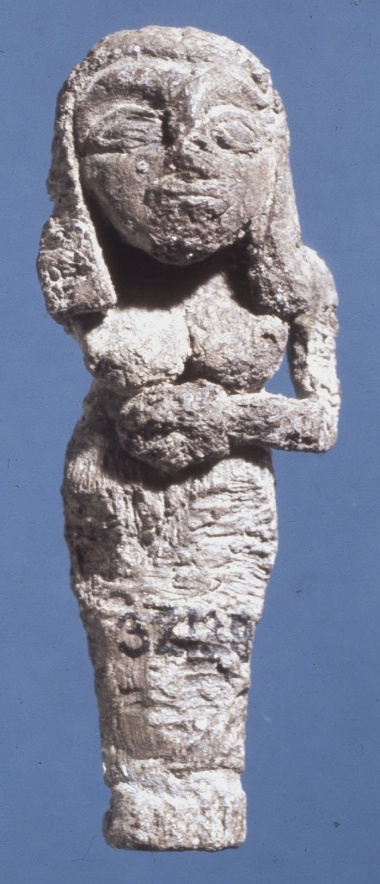 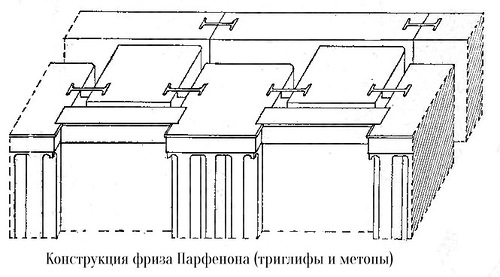 Женская фигурка. 3100 – 2890 до н.э., свинец, 59х24х15 мм,Древний Египет. Британский музей, Лондон.
А потом чего только не было
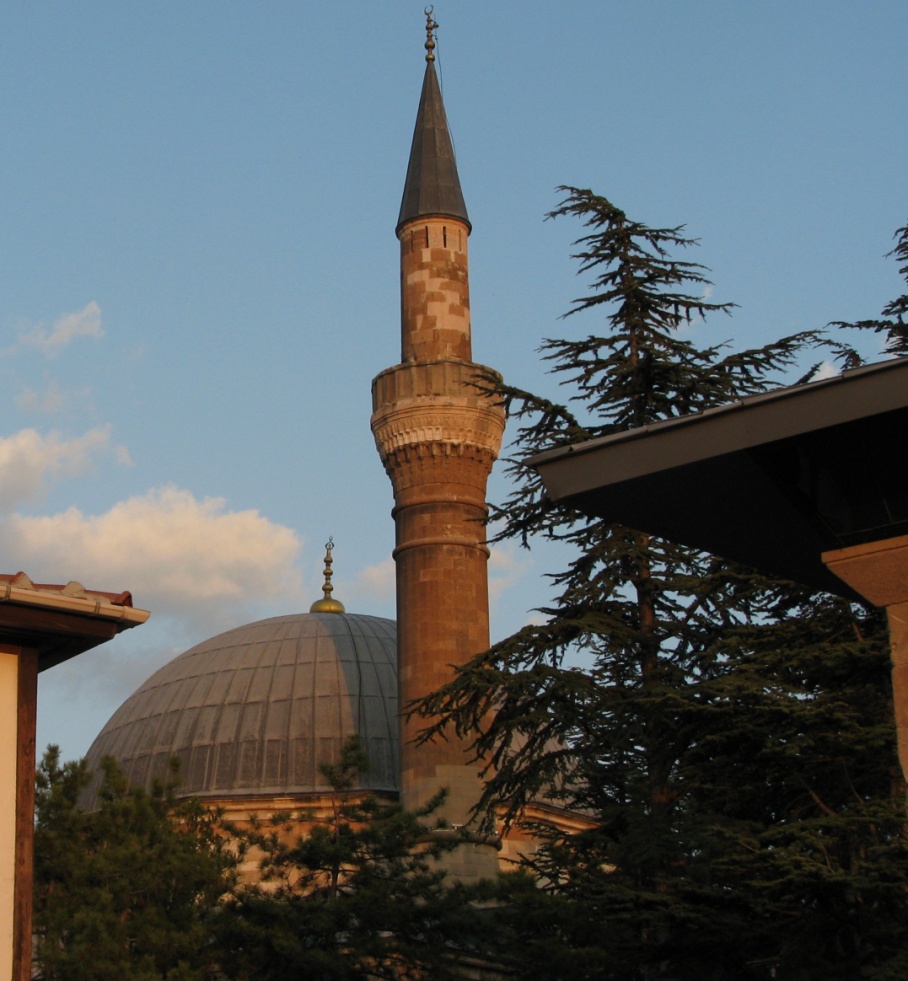 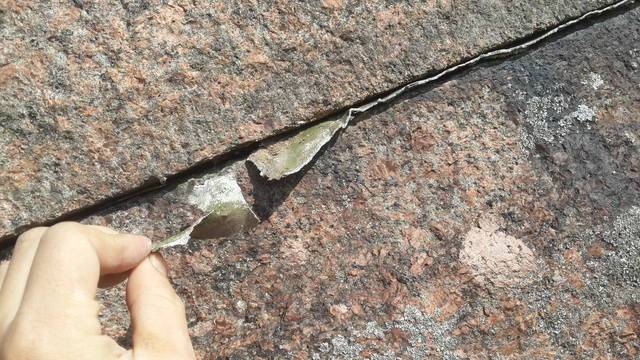 Если кромки горизонтальных швов не подрезаны, то в них, иногда, прокладываются свинцовые ленты, ширина которых в обыкновенных строениях должна быть не менее 0,2 фут., а в гидравлических до 1 фут.
Полное собрание законов Российской Империи, Том 41, 1869
Мечеть Куршунлу, Эскишехир, Турция, построена в 1525 году
Римляне и свинец
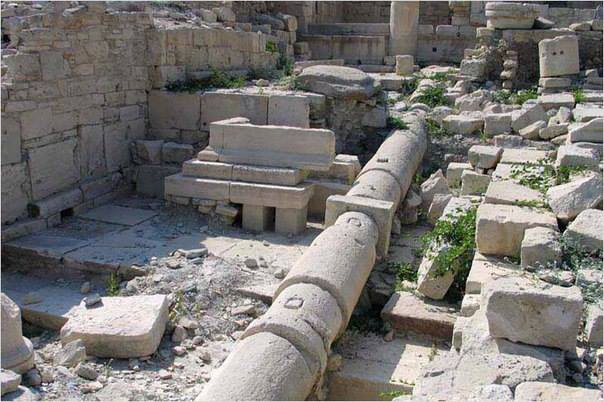 Винный кубок. Мозаика из музея Бардо, Тунис.
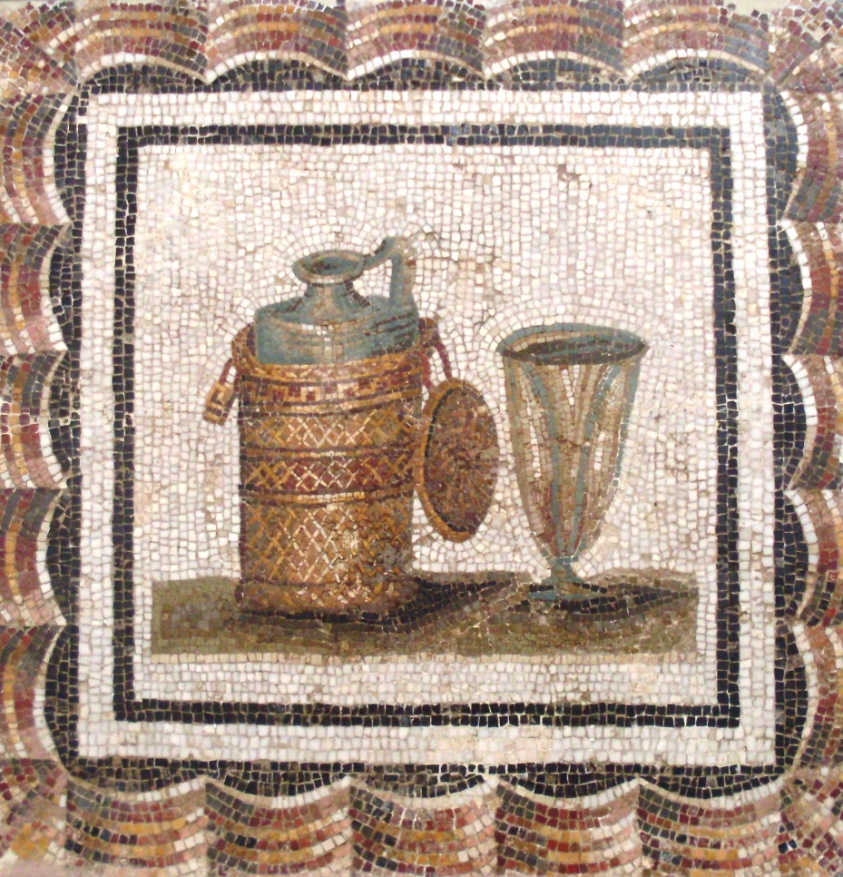 Фрагмент римского водопровода
1964 год, Гилфиллан – свинцовый водопровод уничтожил Рим
2014 год, Делиль. Не водопровод, а свинцовый сахар!
Свинцовый сахар
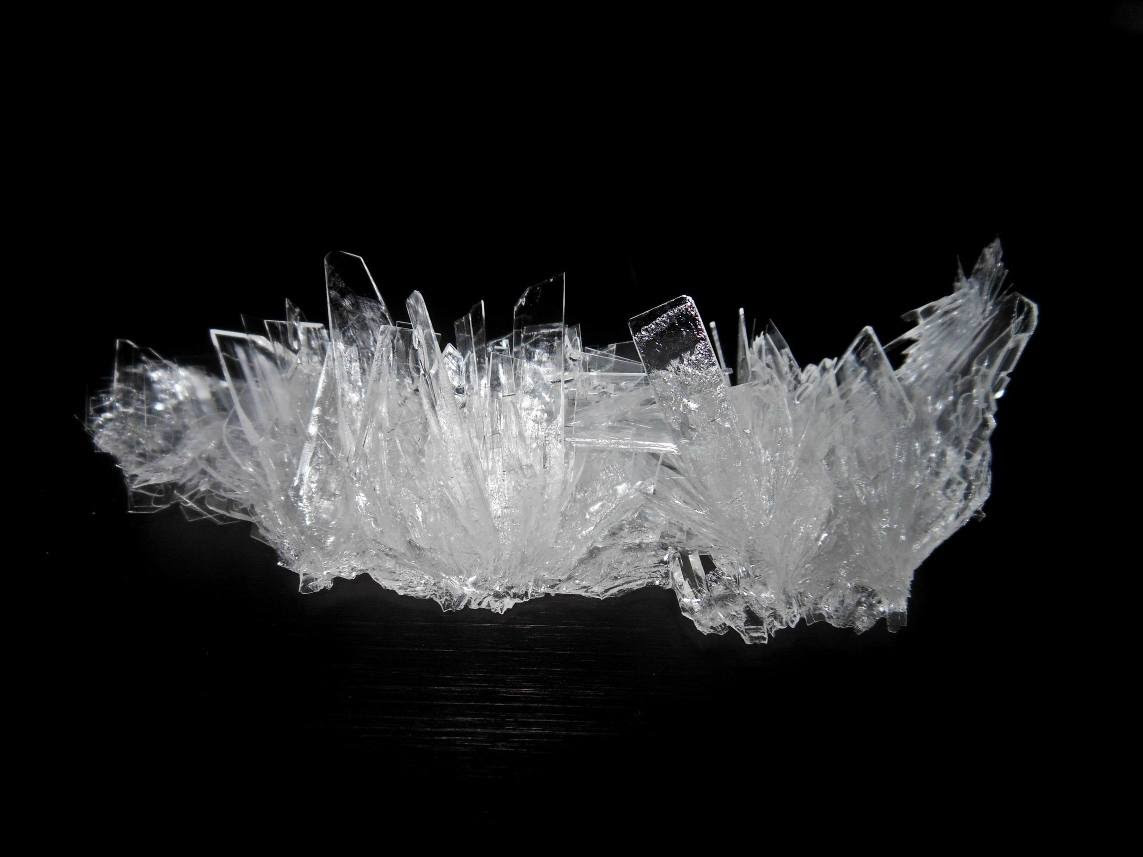 Pb(CH3COO)2

Pb + CH3COOH + O2 → Pb(CH3COO)2 + H2O
Плиний Старший: подслащенное свинцовым сахаром вино вызывает паралич рук. 
Диоскорид : свинцовые напитки крайне вредны для нервов. 
Витрувий призывал заменить свинцовые трубы водопровода на керамические, полагая, что иначе вода не будет здоровой
Рим пал
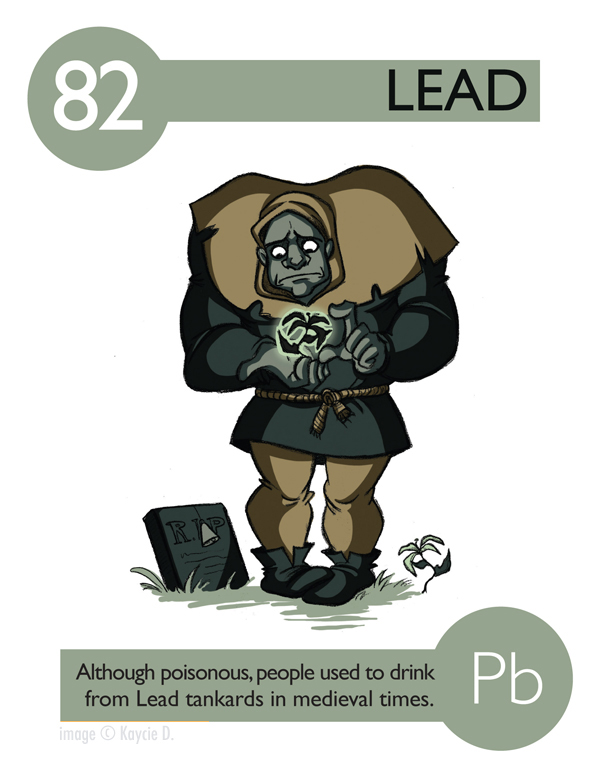 Германия, XI век – свинцовый сахар снова в строю
1047 год – папа Климент II умер от хронического отравления свинцовым вином
1498 год папа Александр VI (Родриго Борджиа) издает энциклику о запрете подслащивания вина свинцовым сахаром
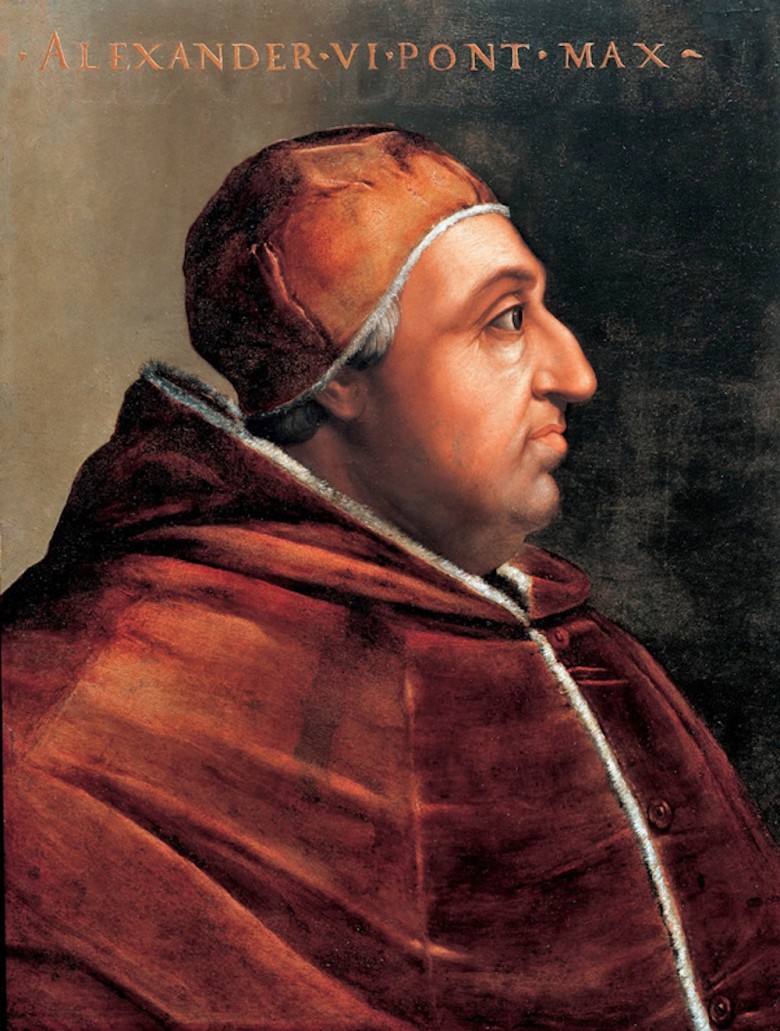 Свинцовое загрязнение времен Древнего Рима – самое масштабное техногенное загрязнение до XX века
Красота убивает
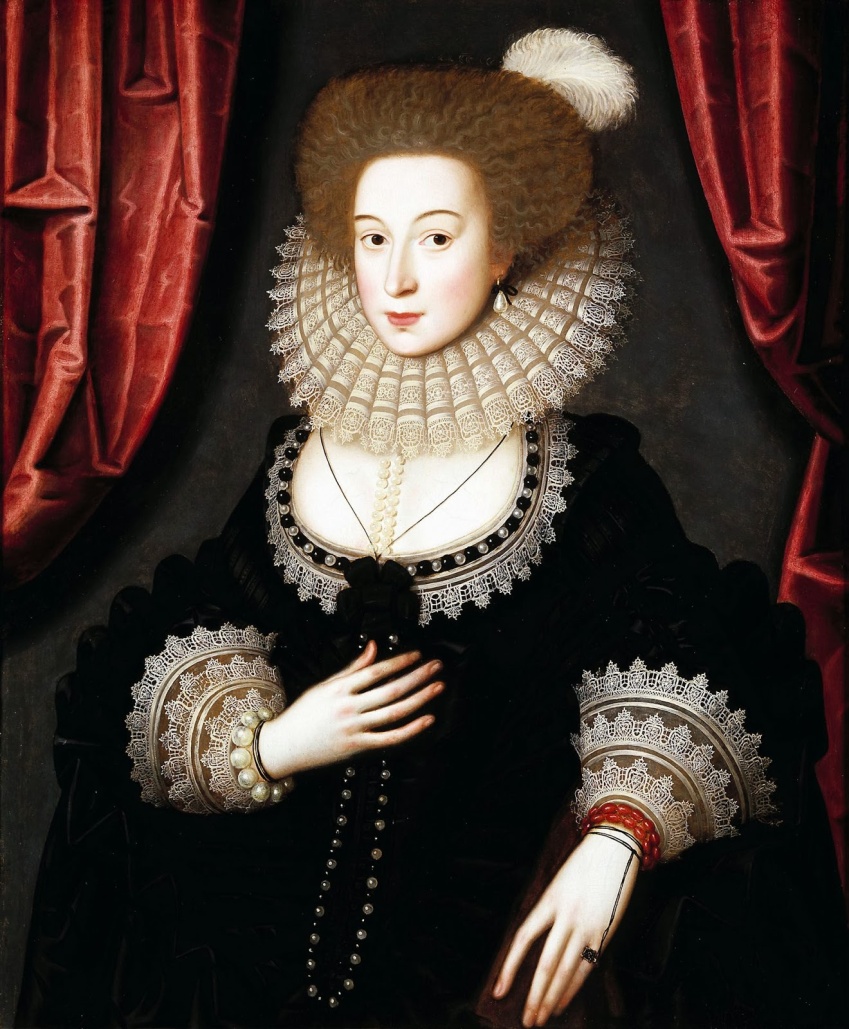 «Женщины в особенности многим обязаны [белому свинцу], поскольку при искусном обращении он дает некоторую белизну, которая, словно маска, скрывает их очевидную и естественную смуглость и тем самым обманывает простой мужской взор, делая смуглых женщин бледными, а ужасных — если и не красивыми, то хотя бы менее уродливыми»
Ванночио Бирингучио, De La Pirotechnia, 1540 год
Портрет Мэри Рэдклифф, Уильям Ларкин, 1610
Массированная интоксикация свинцом
Печатный станок.
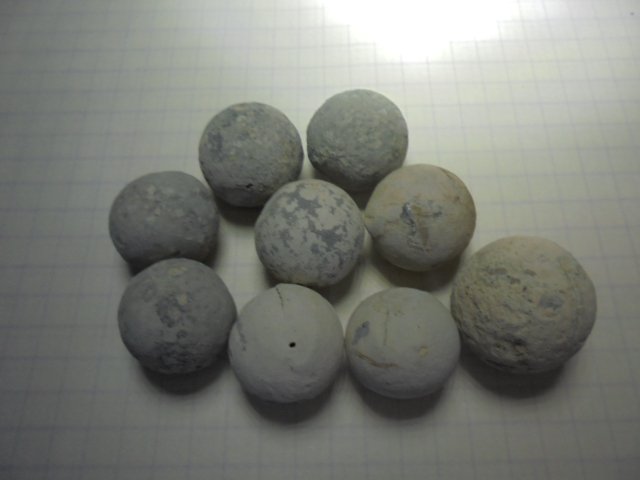 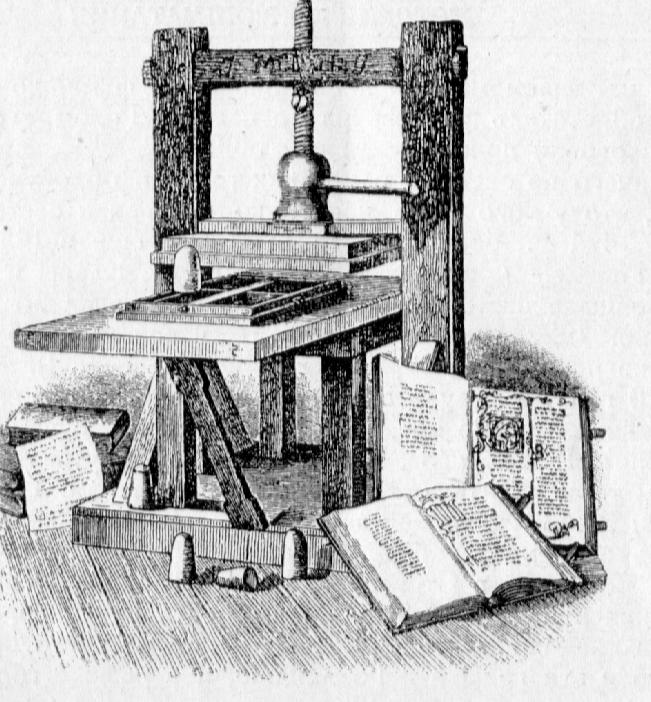 XV век – свинцовые пули
XVIII век, США Бенджамин Франклин – паралич печатника
Ром Новой Англии – онемение рук, очистка солями свинца.
Зачем нам свинец?
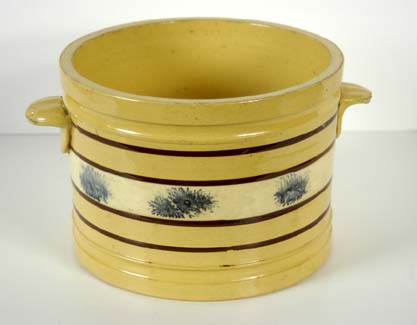 А старушки все падали и падали

1835 год. The Peoples Press, Пенсильвания 
Семья в Нью-Йорке пострадала от маринованных огурцов. 
1890-1920 годы – картофельные чипсы окрашиваются в красивый оранжевый цвет свинцовым суриком Pb3O4.
Керамическая кастрюля, окрашенная желтой глазурью с оксидом свинца(II)
И детские книжки-раскраски
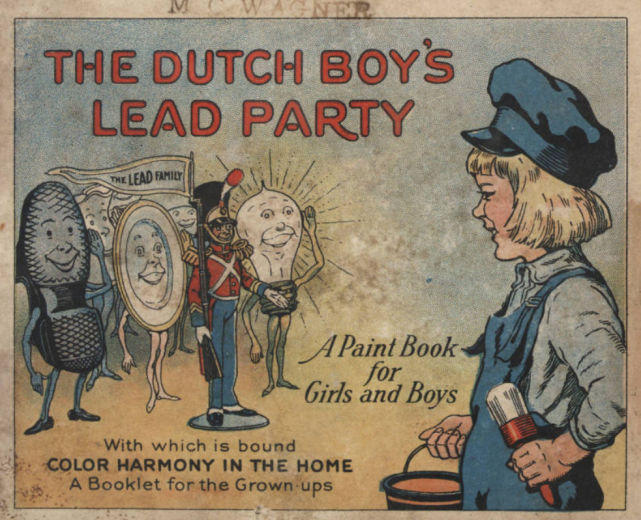 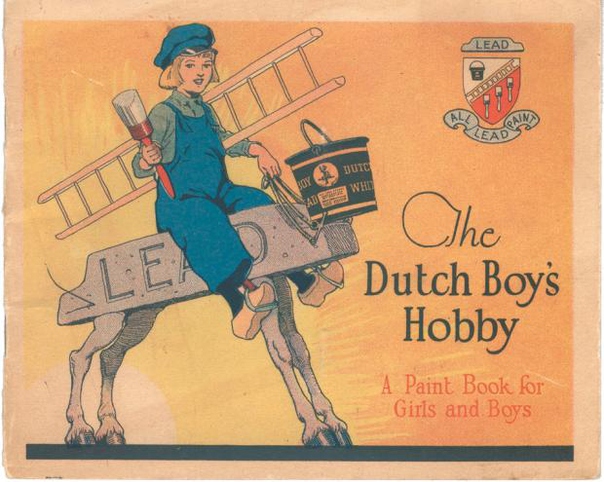 Книжки-раскраски от «Dutch Boy Lead», 1923 год
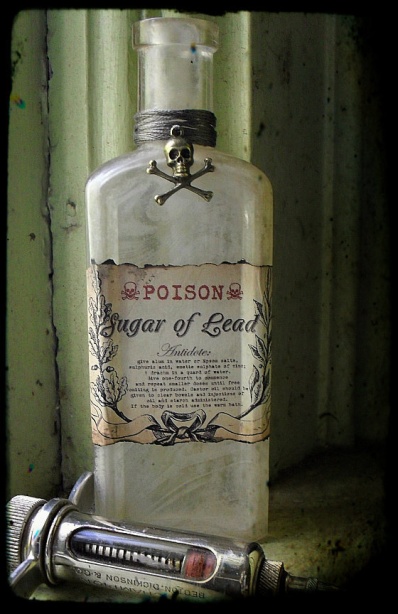 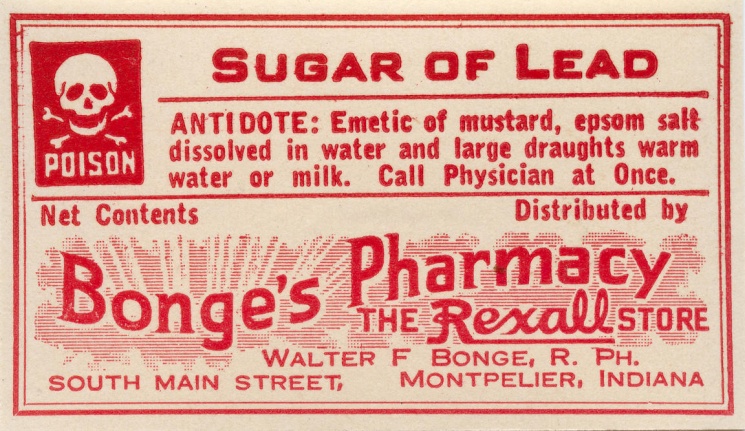 Этикетка и флакон для свинцового сахара, середина XIX века.
Повозка дьявола
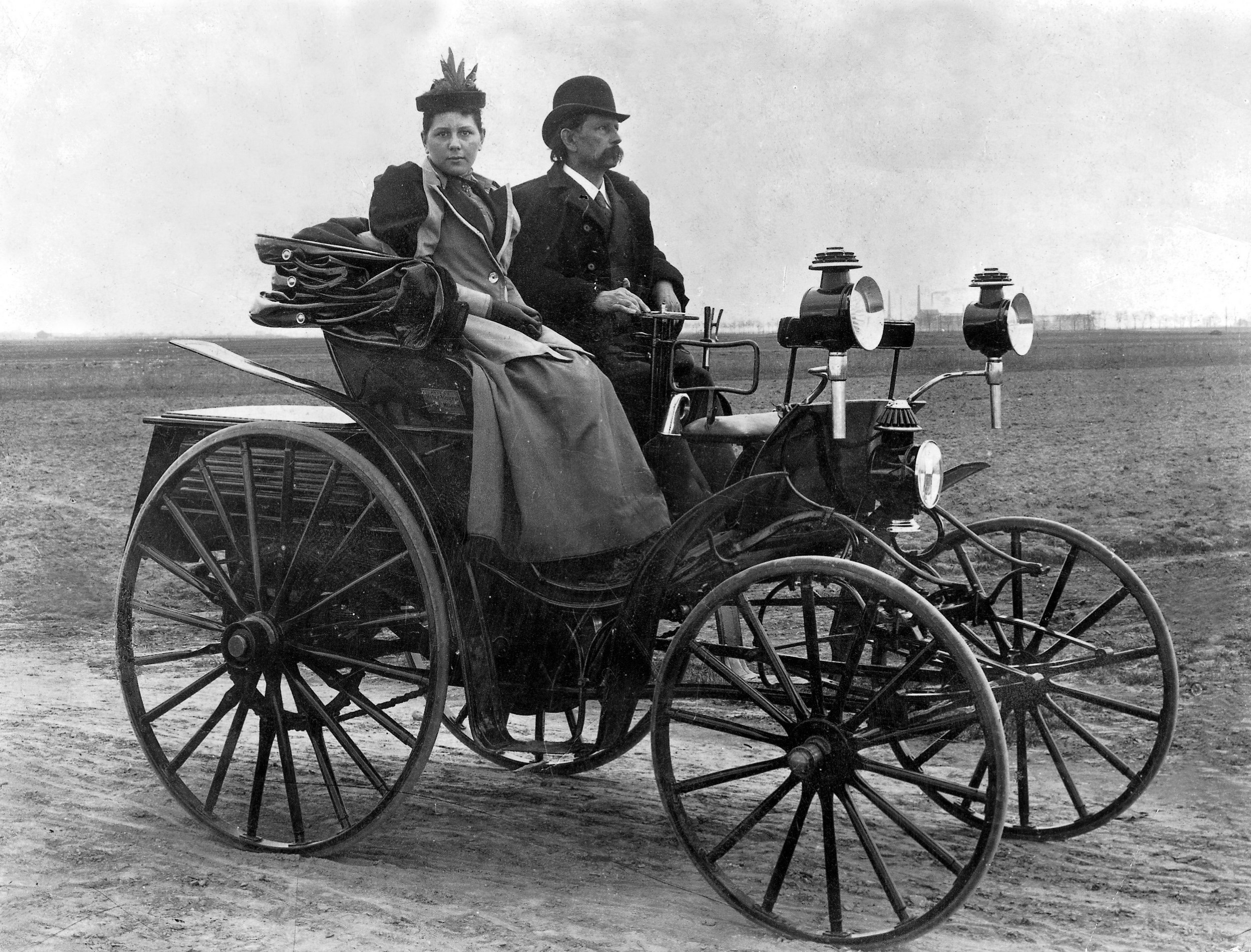 1912 год, Чарльз Кеттеринг – тихий двигатель?
Карл Бенц с женой, 1898 год
И смердит козлом
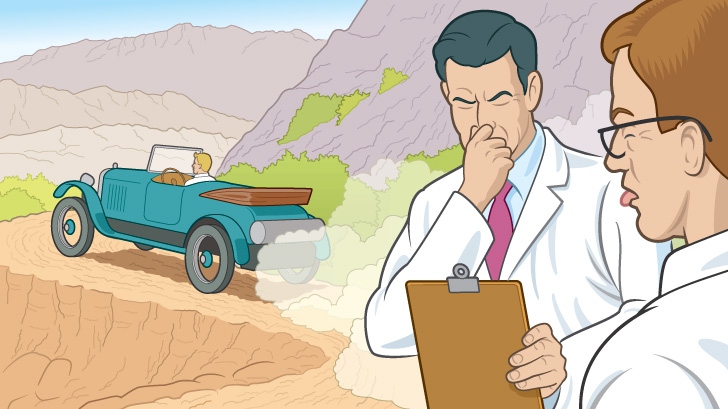 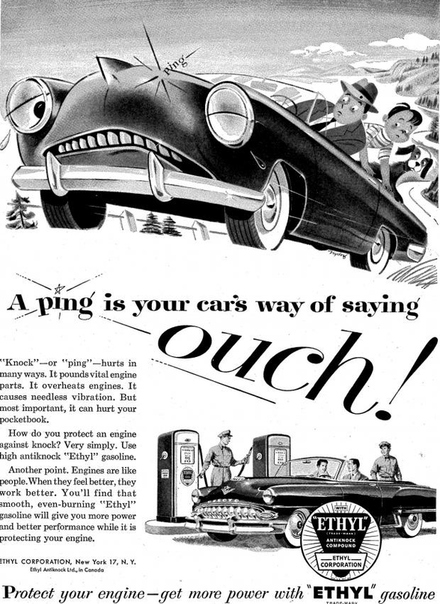 Томас Миджли. 
Диметилтеллур
Иод
Тетраэтилсвинец (!)
Тетраэтилсвинец. Козел лучше
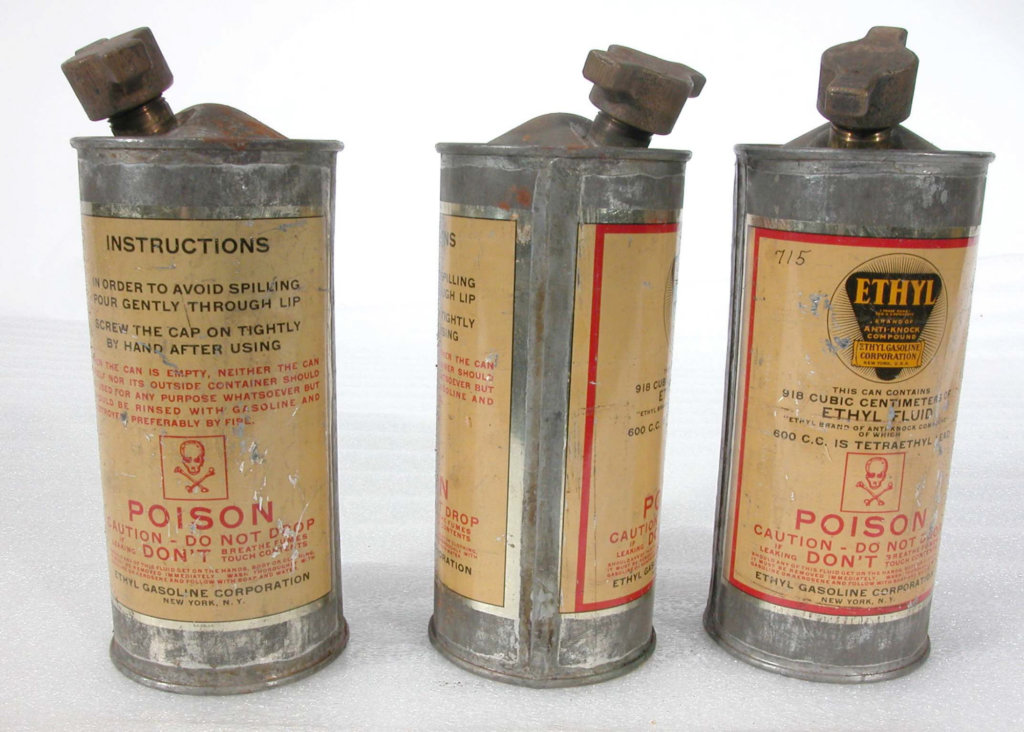 1916 год: двое рабочих погибли и больше десятка сошли с ума в результате отравления тетраэтилсвинцом. 
1917 год: в Нью-Джерси из-за выброса тетраэтилсвинца в результате аварии на производства погибли пятеро и несколько десятков человек стали инвалидами.
Сумасшедший газ
Период разгара характеризуется клиникой острых нервно-психическихнарушений. Формируется делириозный симптомокомплекс: устрашающие зрительные (реже тактильные, обонятельные, слуховые) галлюцинации, бред преследования, физического воздействия, психомоторное возбуждение, нарушение ориентации в окружающей обстановке. <...>Хотя возможны и благоприятные исходы, часто случаи отравления заканчиваются стойкими нарушениями психики.
На каждые 10 м3 выхлопных газов выбрасывалось 6 кг свинца и его солей
Миру нужен новый герой
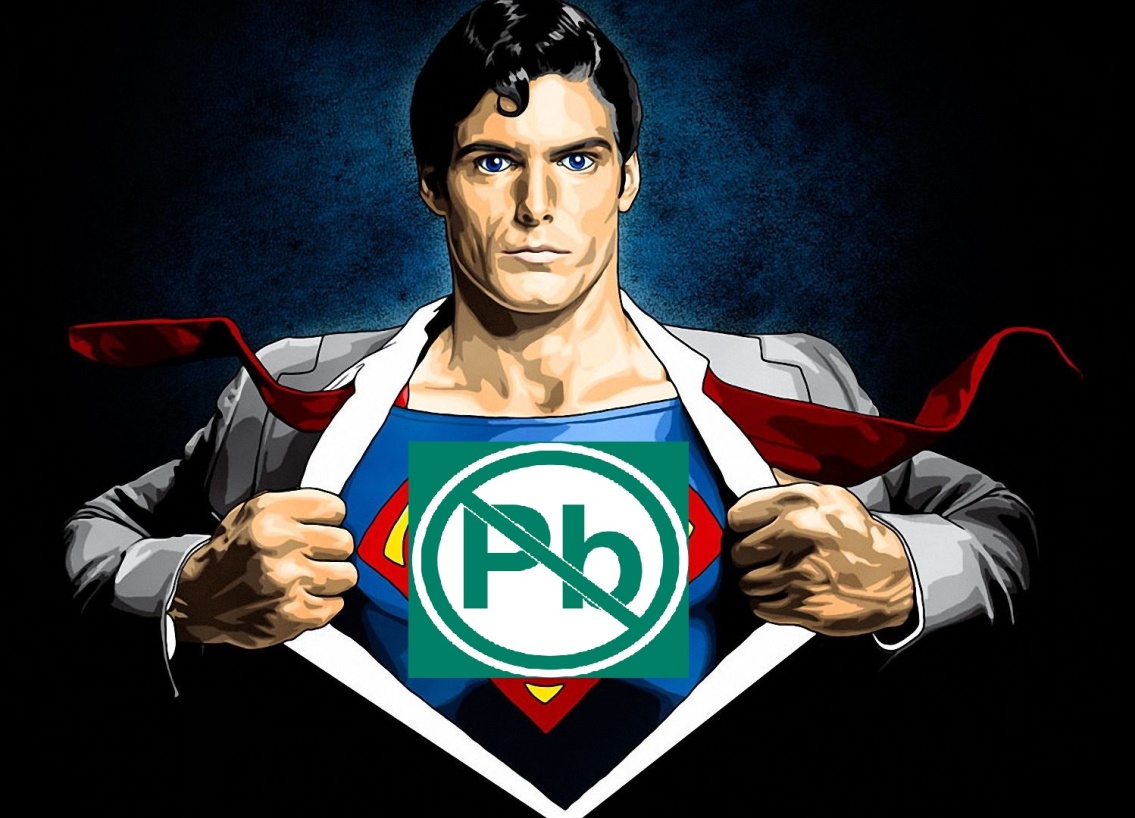 Клэр Паттерсон
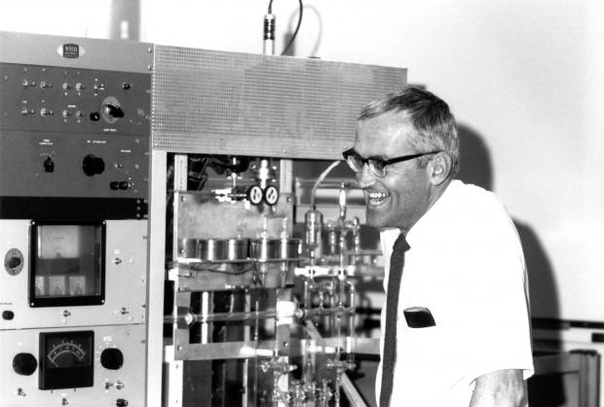 Геолог, геохимик, маньяк
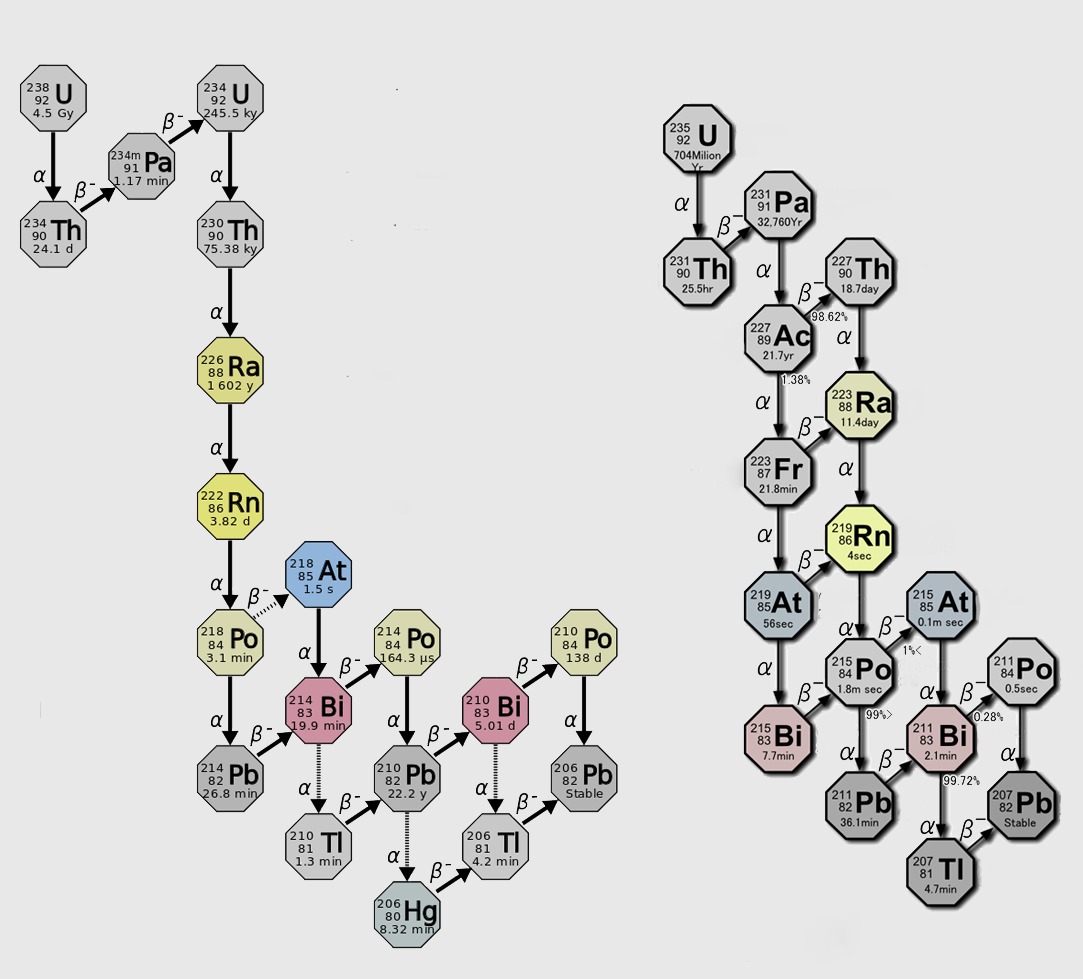 Адепт Мойдодыра
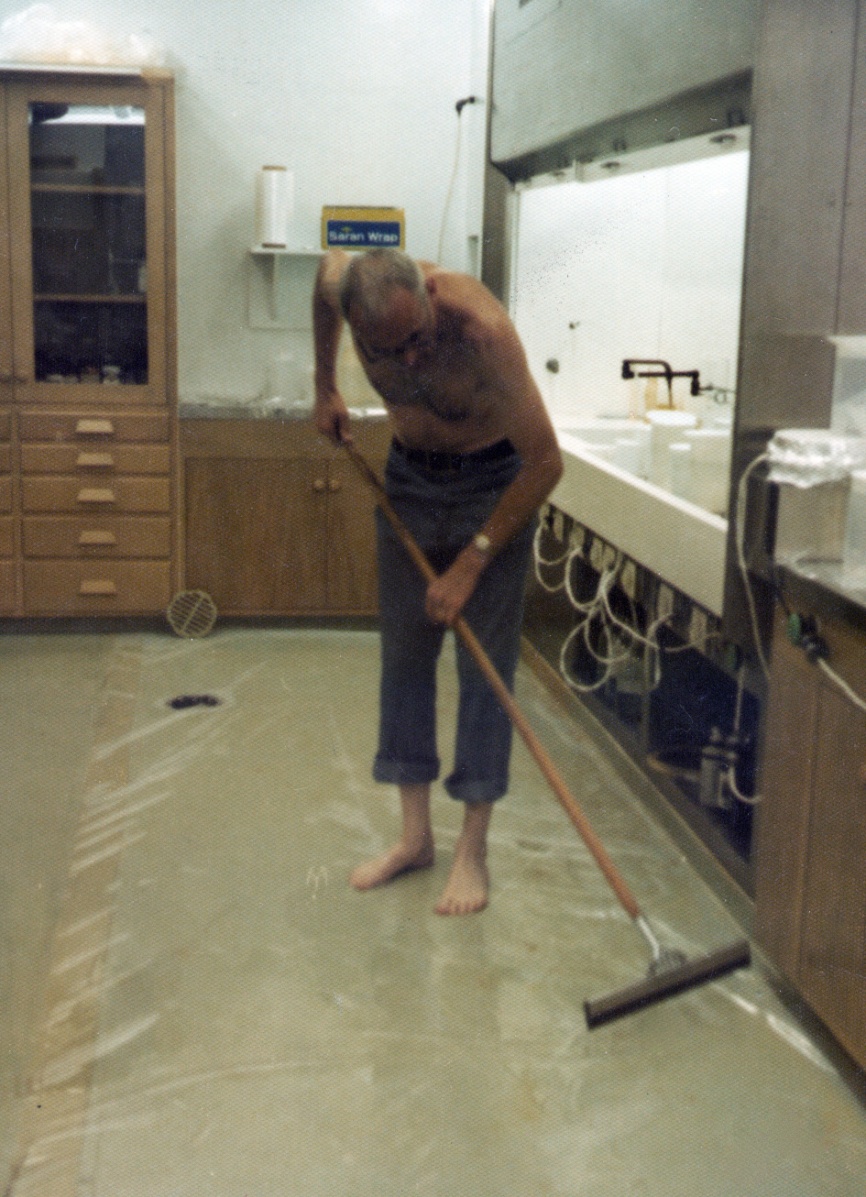 Свинцовые трубы – замена на стальные
Краска на стенах – покрытие стен пленкой
Уличная пыль – мыться три раза перед входом в комнату и завернуться в пленку
«Я выяснил, что свинец шел оттуда, отсюда, он был во всем, чем я пользовался. Это было заражение любого вероятного источника, о котором люди ранее бы даже не подумали»
Зачем варить метеориты?
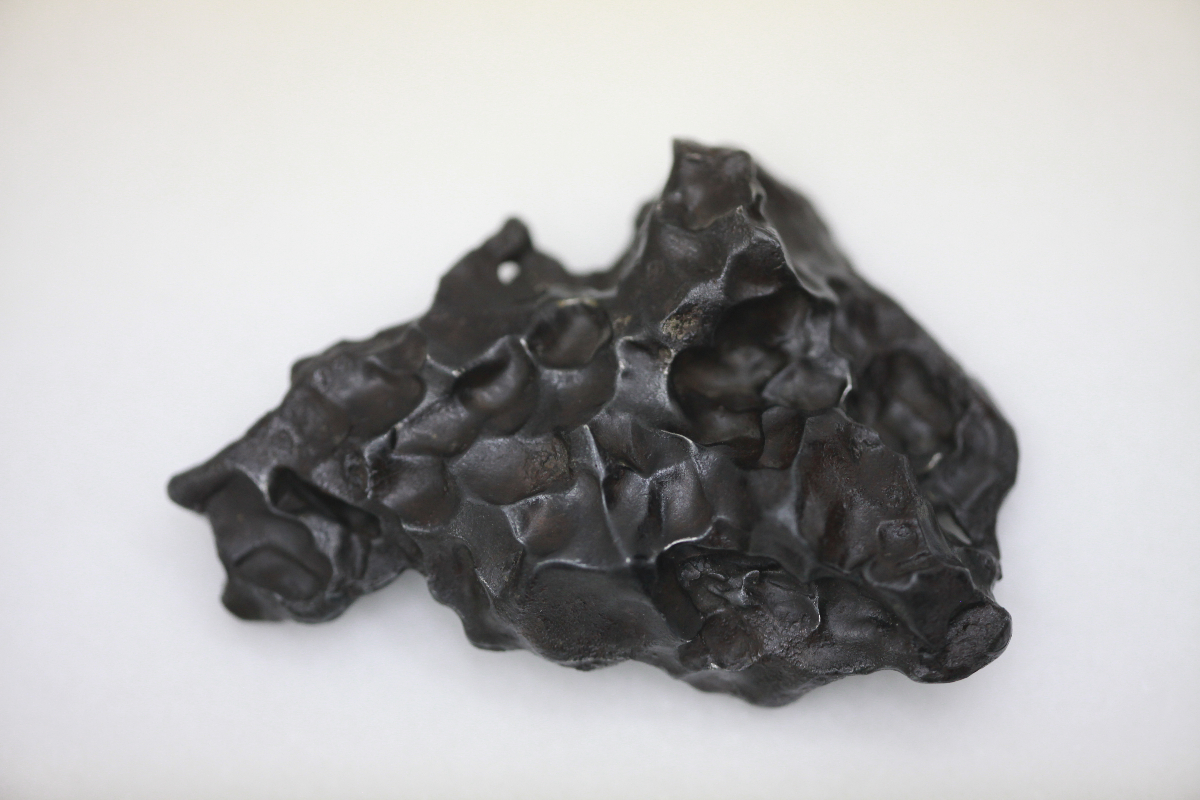 1956 год: возраст Земли – 4.5 миллиардов лет
Явление злодея
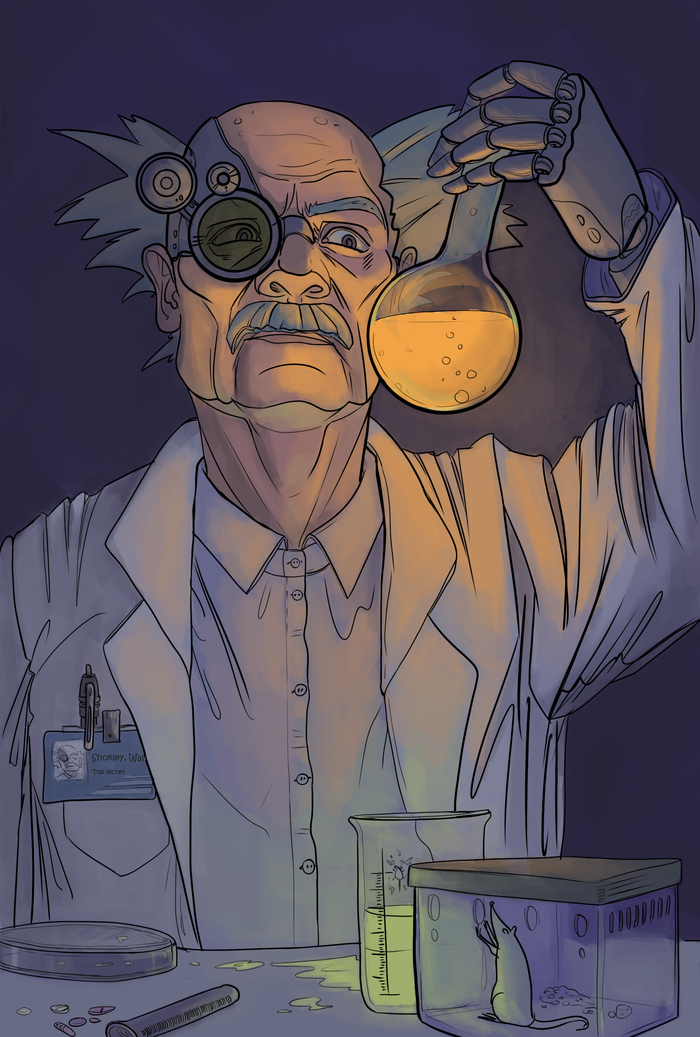 Роберт Кехо – крупнейший эксперт по свинцу середины XX века 

Pro
- Разработал современную систему безопасности химического производства

Contra 
- Прятал неблагоприятные отчеты, перекупал исследовательские группы.
«Теперь сходитесь!»
Насколько велик антропогенный вклад в загрязнение свинцом?
Сколько свинца должно быть в окружающей среде?
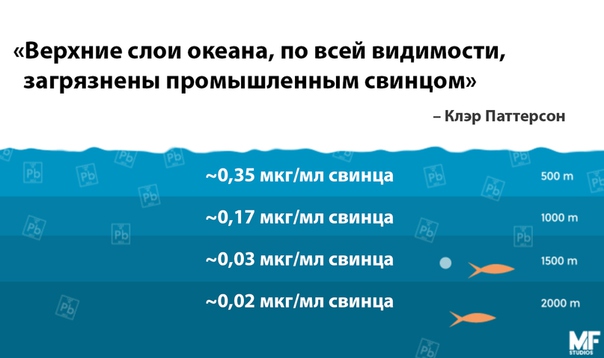 Замерзший во льдах
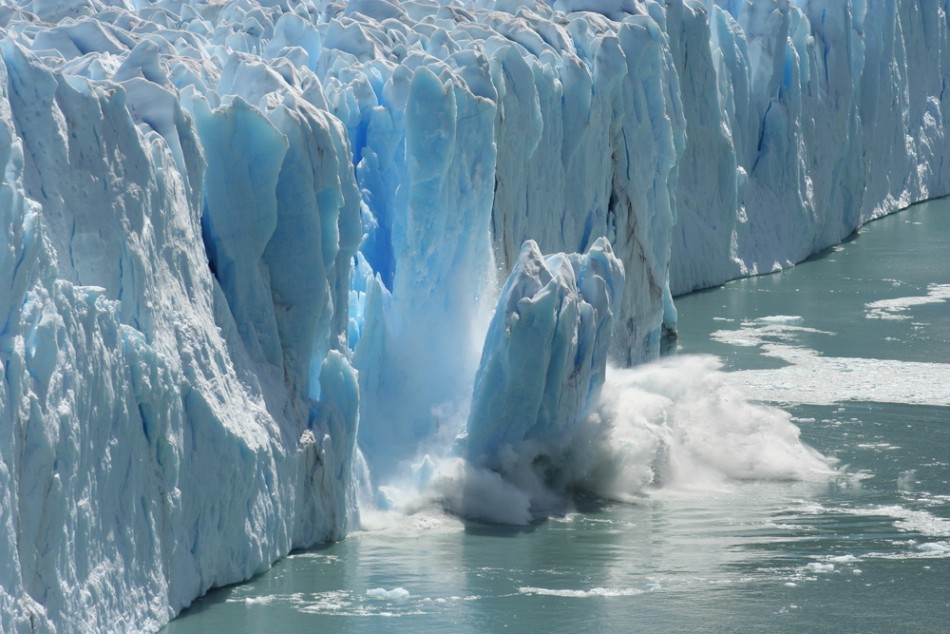 Пик Древнего Рима – ок. I века 
400 тонн свинца. 
Центр добычи свинца – Иберийский полуостров.
Добыча до 80 000 тонн в год
Пик Средневековой Европы – от X века. Провал – XII-XIV века – чума.
XX век – 85% всего свинца.
Ледник Zachariae Isstrom, расположенный на Северо-Востоке Гренландии
И не только во льдах
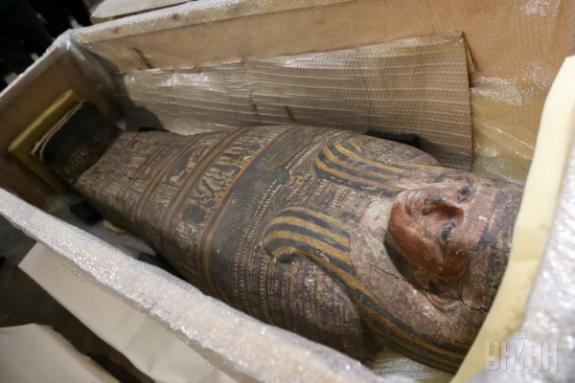 Конец этила
1976 год – этилированный бензин запрещен в США
К 1986 году – в большинстве стран
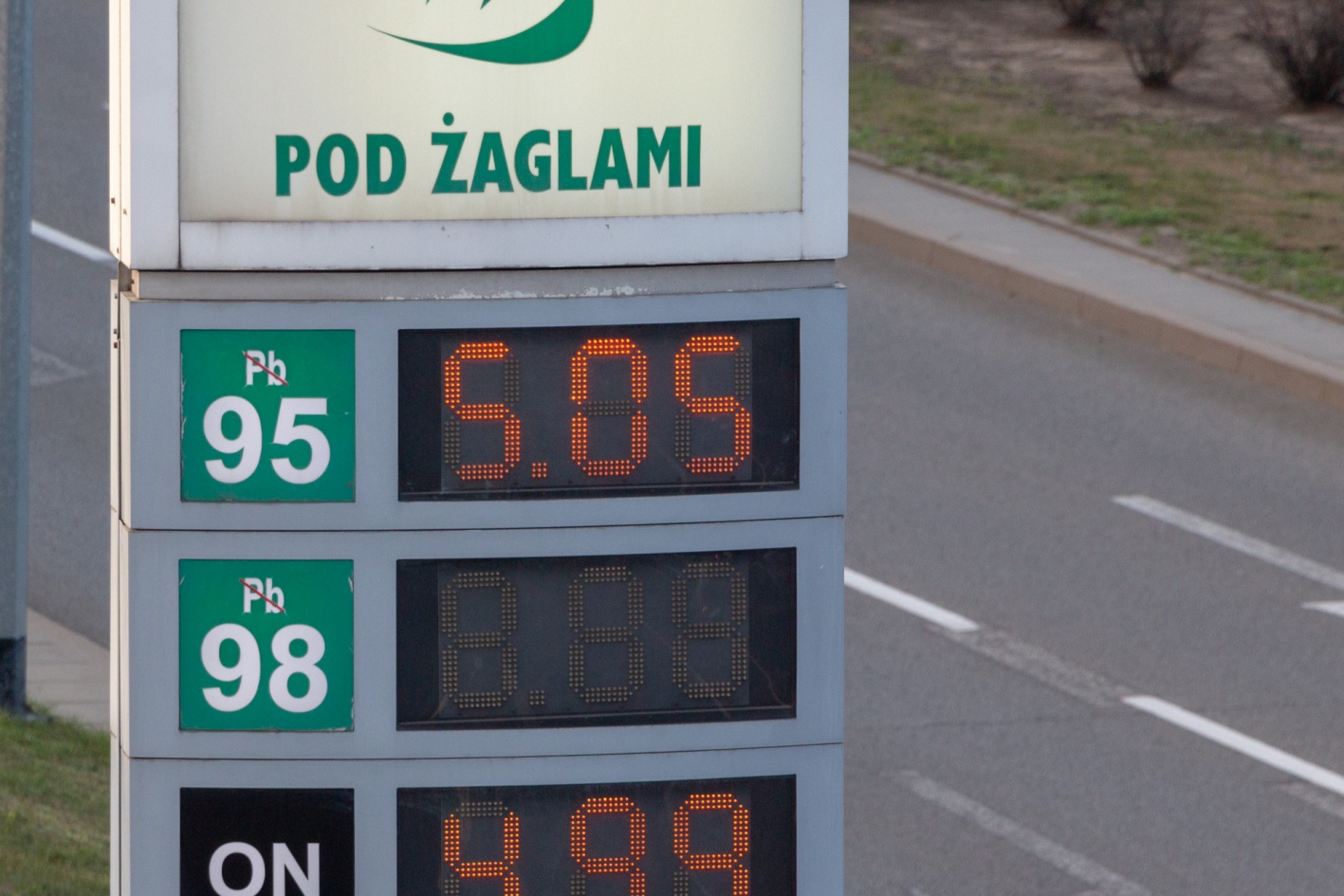 Свинец в электронике
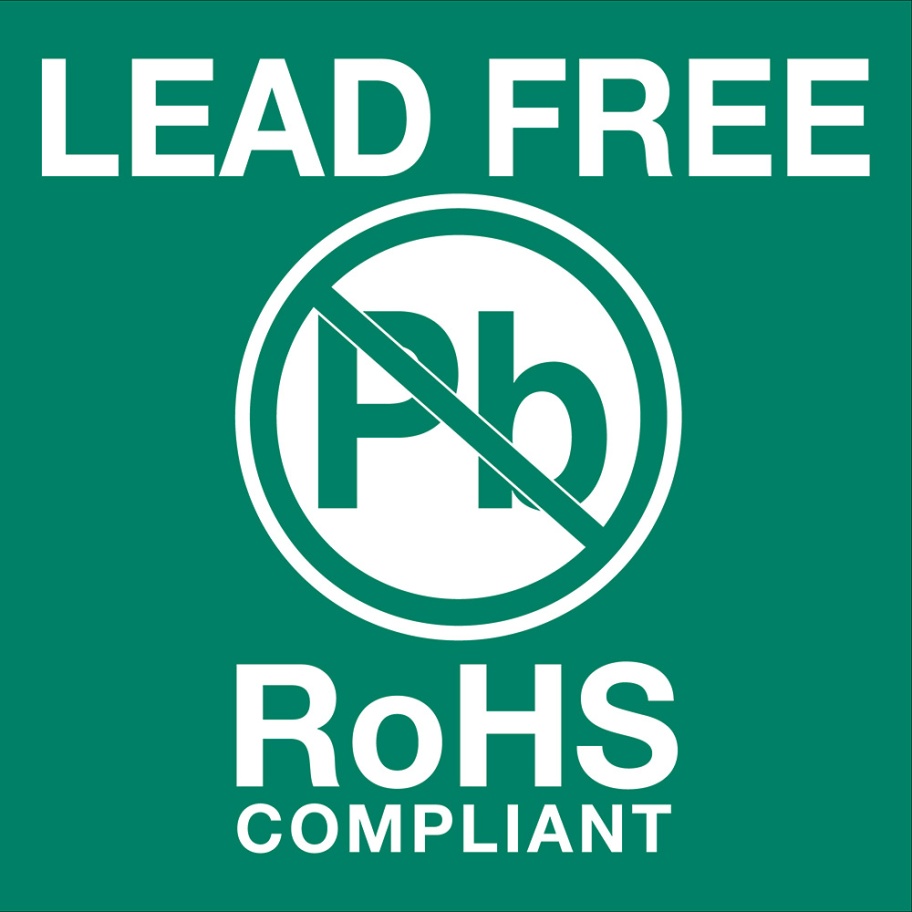 В 2003 году с электроникой на свалку попадало от 1000 до 3000 тонн свинца в год
Конец Свинца?
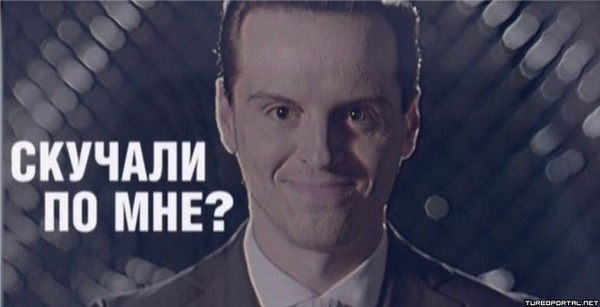